تغذية الرياضي
جيان احمد محمد
ما هي التغذية ؟
ما هو الفرق بين التغذية و الغذاء ؟
ما هي الوظائف الرئيسية للتغذية ؟
العناصر الاساسية للغذاء
البروتينات
الكاربوهيدرات
الدهون
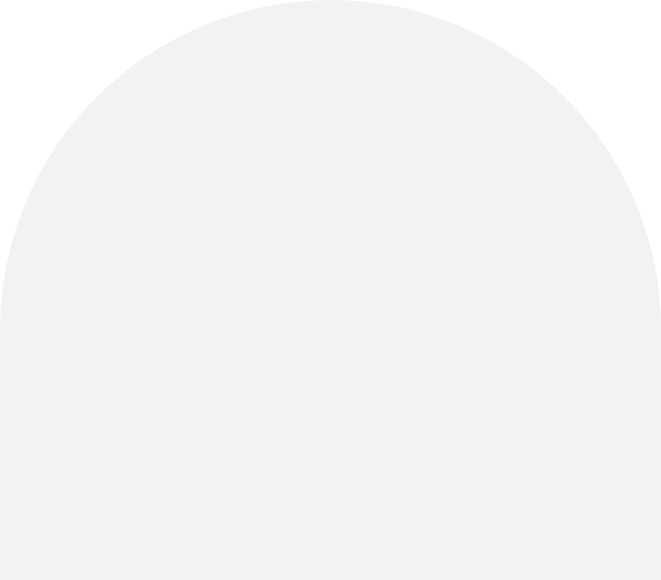 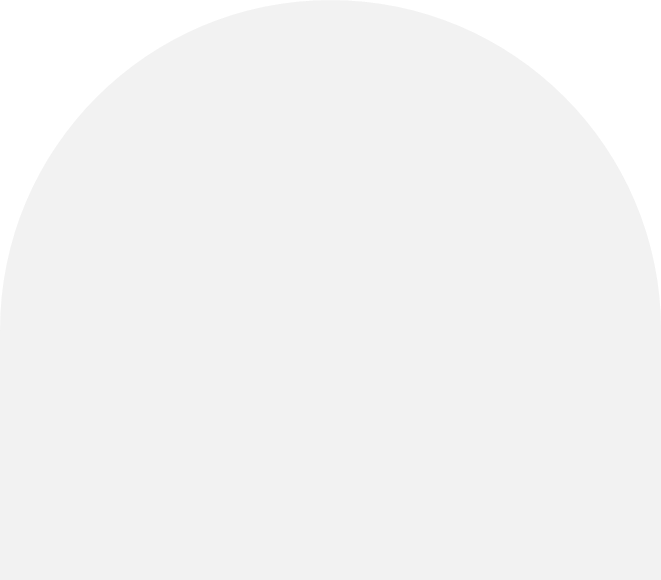 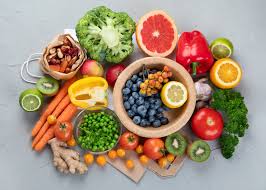 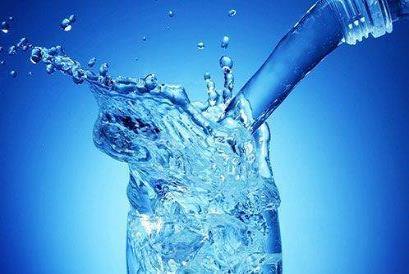 السوائل
الفيتامينات
المواد المعدنية
الالياف
سكر الدم
01
هو سكر أحادى لا يحتاج إلى عملية هضم يمتص كما هو وينتج عن احتراقه الطاقة والماء وثاني أكسيد الكربون، ويشمل السكريات الأحادية أيضا ( الفركتوز، الجلاكتوز) وهي أبسط أنواع السكريات لا تحتاج إلى هضم قبل امتصاصها .و انواعه
سكر ثنائي
02
الكاربوهيدرات
تتكون من اتحاد جزيئين من السكر الأحادي ومن أهمها (السكروز، واللاكتوز، والمالتوز) .
سكر متعدد
03
وتتكون من اتحاد عدد كبير من جزيئات السكريات الأحادية والثنائيةولابد من هضمها وامتصاصها وأهمها السليلوز والجلاكوجين.
الجلاكوجين
يتكون من وحدات متكررة من سكر الجلوكوز ويتكون بعد امتصاص السكريات الأحادية ( الجلوكوز، الفركتوز، الجلاكتوز) عن طريق دخولها الشعيرات الدموية بخملات الأمعاء الدقيقة إلى الدورة البابية الكبدية.
وتصل حاجة الرياضي من السعرات الحرارية الكاربوهيدراتية مابين 55ـ 65%من مجموع السعرات الحرارية المطلوبة للرياضي يوميا . وتكمن أهمية الكربوهيدرات في أنها تمنع استخدام البروتين كمصدر للطاقة  وتشكل الغذاء الرئيسي للخلية العصبية وبوجودها تحترق الدهون احتراقاً كاملاً.
ما هي وظائف الكاربوهيدرات ؟
- توفير الطاقة اللازمة للجسم .
- تدخل وتساعد في تركيب بعض مركبات الجسم . 
- تساعد على أكسدة المواد الدهنية لاستغلالها في توفير الطاقة.
- تحافظ على البروتينات من استغلالها في توليد الطاقة .
ما هو التحميل الكاربوهيدراتي و ما هي فائدته ؟
تعد الكربوهيدرات مصدراً أساسياً للطاقة وإن (1) جم منه ينتج ما يعادل 1.4 سعرا حراريا، كذلك فإنها تتحلل لإنتاج الطاقة هوائيا ولاهوائيا، لذلك تستخدم نظرية التحميل الكربوهيدراتي لزيادة كميتها في مخازن الجسم؛ وذلك الزيادة القابلية والنشاط البدني والقدرة على إنجاز أفضل، وهناك عدة طرق لزيادتها في الجسم .
الدهون و انواعها
هي مركبات عضوية لا تذوب في الماء ولا تتأكسد إلا بوجود الكربوهيدرات .
و تكون على نوعين 
احماض دهنية  مشبعة
احماض دهنية غير مشبعة
البروتينات و وظائفها
ما هي البروتينات  ؟
تتكون من الكربون والهيدروجين والأوكسجين والنيتروجين بنسبة 16% من وزنها والأحماض الأمينية، كذلك يحتوى معظمها على الكبريت والبعض الآخر على مجموعة من العناصر بنسب متفاوتة مثل (الفسفور، الحديد، الكالسيوم، الماغنسيوم، النحاس، الخارصين كذلك المنجنيز.

ما هي الوظائف الرئيسية للبروتينات  ؟
انواع البروتينات و اماكن تواجدها
البروتين يوجد على شكل (20) نوع من الأحماض الأمينية التي تكون على نوعين:
الأحماض الأمينية الضرورية (9) أحماض وهي التي لا يستطيع الجسم صنعها في داخله لذلك يجب تناولها عن طريق الغذاء .
- الأحماض الأمينية غير الضرورية (11) وهي التي يمكن أن يصنعهاالجسم من تركيبات أخرى .
50 % في العضلات
%20 في العظام .
10 % في الجلد .
10 % في الخلية العصبية ( خلايا الدماغ) .
10 % في أماكن أخرى من الجسم .
الفيتامينات
تعمل الفيتامينات كعوامل مساعدة في عملية بناء الأنسجة وإدامتها، ولهم دور في عمليات التنظيم الوظيفي والتمثيل الغذائي، وفي التخفيف من التشنجات والتقلصات العضلية.
إن بعض أنواع الفيتامينات تذوب في الماء وبعضها الآخر يذوب في الدهون
BC  مائية  
AEDK   دهنية
الاملاح و وظائفها
الملح ينتج عن تفاعل مادة حامضية وأخرى قاعدية وعندما يتحلل الملح في الماء يتفك إلى أيونات سالبة CL وموجبة +NA 

- تدخل في تكوين الأنسجة.
- تبادل الغازات.
- تساعد في الهضم.
- بناء العظام .
السوائل
تكمن أهمية السوائل للرياضي المتمثلة بالماء بشكل أساسي أثناء ممارسة الأنشطة البدنية وخاصة فى الأجواء الحارة والرطبة، ويفقد الجسم السوائل بطرق مختلفة عن طريق إفراز العرق والإدرار والتنفس والخروج، لذا يجب أن تؤمن كمية كافية من الماء للرياضى
الغذاء و الطاقة
تقدر الطاقة التي تنتج من المواد الغذائية بوحدات حرارية هي (الكالوري) و الكيلو كالورى وتسمى أيضا بالسعرة، ويجب أن يكون هناك تطابق بين عدد السعرات الداخلة، التى يحتاجها الجسم وبين عدد السعرات التي يحصل عليها، مثلا إذا كان الجسم بحاجة إلى 3000 كيلو كالورى يومياً، فينبغي أن يحصل من الغذاء على 3000 كيلو كالورى يوميا أيضا، أى إن عدد السعرات التي يحصل عليها الإنسان من الغذاء هو مجموع السعرات التي تحررها مكونات ذلك الغذاء، وبصورة رئيسية الكاربوهيدرات والدهون والبروتينات
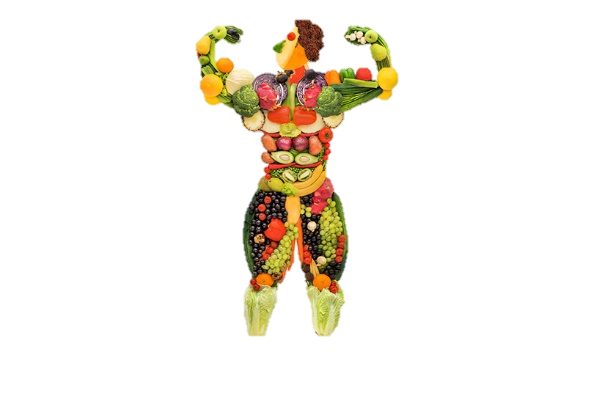 النمو
ما هي العوامل التي تعتمد عليها كمية الطاقة اللازمة للفرد ؟
النشاط البدني
الجنس
العمر
تغذية الرياضي قبل الجهد
- يجب أن تكون آخر وجبة يتناولها الرياضى قبل 3-4 ساعات من بدء النشاط؛ لأن الوجبة الغذائية المتأخرة تسبب استهلاك كمية كبيرة من الدم فى الجهاز الهضمى ( 3/2 ) لإتمام عملية الهضم، مما يسبب نقصاً في  كمية الدم الوارد إلى الجهاز العضلي وبالتالي قصور في نشاط العضلات
- يجب أن تحتوى المواد الغذائية على نسبة عالية وملائمة من الكربوهيدرات إضافة إلى الفيتامينات، ويمكن تناول الكربوهيدراتقبل المنافسة بساعة أو ساعتين لسرعة هضمها.
-أخذ سكريات سريعة الامتصاص والتمثيل ويفضل أخذها على شكل سوائل قبل السباق بنصف ساعة؛ لأن هذه المواد تزيد من خزن الكلاكوجين.
. يجب على الرياضي خفض نسبة البروتينات في الطعام قبل ثلاثة أيام من السباق؛ لأن النسب العالية تؤدى إلى التشنج العضلي وآلام المفاصل
- تجنب الأغذية التي تهضم بصعوبة مثل الدهون واللحوم إذ تحتاج إلى 4-3 ساعات قبل المسابقة كي تهضم .
- تجنب المشروبات الغازية والتي تحتاج إلى 30 دقيقة كي تهضم . الامتناع عن الأغذية المالحة لأنها تسبب العطش وتناول كميات كبيرة من السوائل، مما يؤثر على الجهاز البولى ويرهقه.
- الامتناع عن المنبهات مثل الشاى والقهوة، كذلك المواد الغذائية التي تسبب الغازات.
الامتناع عن المشروبات الروحية وكذلك يُمنع التدخين لكونهما يؤثران سلبيا على النشاط الرياضي .
تغذية الرياضي قبل الجهد
يجب أن تكون آخر وجبة يتناولها الرياضى قبل 3-4 ساعات من بدء النشاط؛ لأن الوجبة الغذائية المتأخرة تسبب استهلاك كمية كبيرة من الدم فى الجهاز الهضمى ( 3/2 ) لإتمام عملية الهضم، مما يسبب نقصاً في  كمية الدم الوارد إلى الجهاز العضلي وبالتالي قصور في نشاط العضلات
- يجب أن تحتوى المواد الغذائية على نسبة عالية وملائمة من الكربوهيدرات إضافة إلى الفيتامينات، ويمكن تناول الكربوهيدراتقبل المنافسة بساعة أو ساعتين لسرعة هضمها.
-أخذ سكريات سريعة الامتصاص والتمثيل ويفضل أخذها على شكل سوائل قبل السباق بنصف ساعة؛ لأن هذه المواد تزيد من خزن الكلاكوجين.
. يجب على الرياضي خفض نسبة البروتينات في الطعام قبل ثلاثة أيام من السباق؛ لأن النسب العالية تؤدى إلى التشنج العضلي وآلام المفاصل
- تجنب الأغذية التي تهضم بصعوبة مثل الدهون واللحوم إذ تحتاج إلى 4-3 ساعات قبل المسابقة كي تهضم .
- تجنب المشروبات الغازية والتي تحتاج إلى 30 دقيقة كي تهضم . الامتناع عن الأغذية المالحة لأنها تسبب العطش وتناول كميات كبيرة من السوائل، مما يؤثر على الجهاز البولى ويرهقه.
- الامتناع عن المنبهات مثل الشاى والقهوة، كذلك المواد الغذائية التي تسبب الغازات.
الامتناع عن المشروبات الروحية وكذلك يُمنع التدخين لكونهما يؤثران سلبيا على النشاط الرياضي .
تغذية الرياضي يوم السباق
- يجب تناول الأغذية  المعتادة في يوم السباق مع مراعاة نوع التغذية بحسب الوقت الذي تستغرقه المباراة وشدة الجهد المبذول فيها والنسب الغذائية (مصادر الغذاء) حسب شدة الجهد ونوع اللعبة واحتياجهامن السعرات الحرارية بما يغطى الجهد إلى نهايته.
يجب أن توفر التغذية الطاقة اللازمة لتغطية متطلبات الفعالية أو النشار الرياضي الممارس، حيث لا تؤدى إلى التعب السريع بسبب نقص الطاقة؛ لذا يجب أن تحتوى على كميات من البروتينات النباتية والحليب ومنتجاته والكربوهيدرات .
أن يكون الطعام المتناول سهل الهضم بحيث لا يحمل المعدة والأمعاء فوق الطاقة. مع الإكثار من الفواكه والخضروات للحصول على كميات كافية من الفيتامينات والإكثار من استخدام السوائل الغنية بالفيتامينات والكلورين. يجب أن يكون تناول آخر وجبة قبل 3-4 ساعات من وقت المباراة وذلك لكي يحصل الجهاز العضلي على كمية أكبر من الدم.
عدد الوجبات الغذائية 3-5 وجبات يوميا مع الحفاظ على عدد السعرات الحرارية الكلية اللازمة لنوع النشاط الممارس.
الفعاليات ذات الفترة الزمنية القصيرة لا تحتاج إلى تغذية خلال السباقمثل الجرى المسافة 100 متر. تغذية الرياضي
الفعاليات التي تستغرق وقتا طويلا مثل الماراثون وسباق الدراجات وغيرها، يفضل المحافظة على مستوى معين من السكر، لذلك يجب أخذ السكر السائل في الفعاليات التي تستغرق أكثر من ساعة، كذلك يجب تعويض السوائل المفقودة أثناء التعرق ويجب أن لا تتعدى الكمية المأخوذة من السوائل عن 800 مللتر لتجنب التأثيرات السلبية على الإنجاز.
لكي لا يسبب إجهادات على القلب والجهاز الهضمي. تتوقف كمية الغذاء المتناولة على عدد السعرات الحرارية المفقودة أثناء الجهد
- تناول قليل من الدهون مع الأطعمة التي تحتوى على الأملاح والفيتامينات التي تناسب شدة الجهد والفترة الزمنية التي يستغرقها اللاعب. ويجب تناول نوعية الطعام من ناحية الكيف والكم وعدم الإكثار.
تغذية الرياضي بعد الجهد
ببذل الرياضي جهدا كبيرا أثناء السباق ويستهلك الكثير من طاقته، إضافة إلى هدم الكثير من الخلايا الجسمية التي تستوجب تعويضاً، لذلك لابد من توفير التقنية اللازمة للإسراع في عملية البناء هذه 
لذا يجب :
- زيادة نسبة البروتينات والدهون؛ لأنها تدخل في بناء الخلايا العضلية والعصبية حيث تكتسب أهميتها من كونها مصدراً غنيا للطاقة وتساهم مع الكربوهيدرات بنسبة 80 % من كمية السعرات الحرارية .
- تناول كميات كافية من الفيتامينات والسوائل والأملاح المعدنية ويجب تناولها بعد 21 ساعة على الأقل بعد السباق السلامة عملية الهضم .
- الابتعاد عن الأغذية المثلجة .
يتمكن الرياضي من تناول بعض الأغذية سهلة الهضم كالمواد الغذائية السائلة بعد دقائق من السباق الموازنة السكر فى الدم، وفي حالة تكرار الفعاليات في اليوم التالي لابد من تعويض المواد الغذائية المخزونة في العضلات لإعادة استخدامها مرة أخرى، كما يحتاج الرياضي إلى مدة كافية من النوم (9-10) ساعات لتعويض الجسم وتوفير الطاقة اللازمة .
يجب أن يلتزم الرياضي بالتغذية الصحية بعد انتهاء السباق، وذلك من أجل بناء جسمه بالشكل الصحيح وتحقيق الانجازات الرياضية العالية، وأن يقلل السعرات الحرارية بشكل نسبي نتيجة انخفاض الجهد المبذول .
Thank you!
Stay healthy !